Our God Saves
In the Name of the FatherIn the Name of the SonIn the Name of the Spirit 
Lord we come
[Speaker Notes: D2G2]
We're gathered together toLift up Your NameTo call on our SaviorTo fall on Your grace
[Speaker Notes: BmG2  (G2)]
In the Name of the FatherIn the Name of the SonIn the Name of the Spirit 
Lord we come
[Speaker Notes: D2G2]
We're gathered together toLift up Your NameTo call on our SaviorTo fall on Your grace
[Speaker Notes: BmG2  (G2)]
Hear the joyful sound of our offeringAs Your saints bow downAs Your people singWe will rise with You
[Speaker Notes: D
Asus
Bm]
Lifted on Your WingsAnd the world will see that
[Speaker Notes: BmG2  (G2)]
Our God saves, our God savesThere is hope in Your NameMourning turns to songs of praiseOur God saves, our God saves
[Speaker Notes: D    AsusBm    GD    AsusBm     G]
In the Name of the FatherIn the Name of the SonIn the Name of the Spirit 
Lord we come
[Speaker Notes: D2G2]
We're gathered together toLift up Your NameTo call on our SaviorTo fall on Your grace
[Speaker Notes: BmG2  (G2)]
Hear the joyful sound of our offeringAs Your saints bow downAs Your people singWe will rise with You
[Speaker Notes: D
Asus
Bm]
Lifted on Your WingsAnd the world will see that
[Speaker Notes: BmG2  (G2)]
Our God saves, our God saves,There is hope in Your NameMourning turns to songs of praiseOur God saves, our God saves
[Speaker Notes: D    AsusBm    GD    AsusB m    G]
Hear the joyful sound of our offeringAs Your saints bow downAs Your people singWe will rise with You
[Speaker Notes: D
Asus
Bm]
Lifted on Your WingsAnd the world will see that
[Speaker Notes: BmG2  (G2)]
Our God saves, our God saves,There is hope in Your NameMourning turns to songs of praiseOur God saves, our God saves
Paul Baloche, Brenton Brown
2007 Thankyou Music, Leadworship Songs, Integrity's Hosanna! Music
CCLI 78316
[Speaker Notes: D    AsusBm    GD    AsusB m    G]
Our God
Water You turned into wineOpened the eyes of the blindThere's no one like You 
None like You
[Speaker Notes: IntroEm/G   C/G  G  Dsus/G  [2x]Verse 1Em/G      C/G       G  Em/G    C/G       GAm7         Dsus     D]
Into the darkness, You shineOut of the ashes, we riseThere's no one like You
 None like You
[Speaker Notes: Em/G      C      G  Em    C       GAm7         Dsus     D]
Our God is greaterOur God is strongerGod, You are higher than any otherOur God is healer
Awesome in powerOur God, our God
[Speaker Notes: Em    C(C2)G         Dsus (D/F# )Em       C(C2)    G       Dsus]
Into the darkness, You shineOut of the ashes, we riseThere's no one like You
 None like You
[Speaker Notes: Em/G      C      G  Em    C       GAm7         Dsus     D]
Our God is greaterOur God is strongerGod, You are higher than any otherOur God is healer
Awesome in powerOur God, our God
[Speaker Notes: Em    C(C2)G         Dsus (D/F# )Em       C(C2)    G       Dsus]
And if our God is for us thenWho could ever stop usAnd if our God is with usThen what could stand against
(repeat)
[Speaker Notes: Em        C(C2)G                         Dsus (D/F# )  Em]
Our God is greaterOur God is strongerGod, You are higher than any otherOur God is healer
Awesome in powerOur God, our God
[Speaker Notes: Em    C(C2)G         Dsus (D/F# )Em       C(C2)    G       Dsus]
And if our God is for us thenWho could ever stop usAnd if our God is with us thenWhat could stand against
(Then) What could stand against
[Speaker Notes: Em        C(C2)G                         Dsus (D/F# )  Em]
Our God is greaterOur God is strongerGod, You are higher than any otherOur God is healer
Awesome in powerOur God, our God
Jonas Myrin, Matt Redman, Jesse Reeves, Chris Tomlin
2010 SHOUT! Publishing, sixsteps Music, Vamos Publishing, Said and Done Music, Thankyou Music
CCLI 78316
[Speaker Notes: Em    C(C2)G         Dsus (D/F# )Em       C(C2)    G       Dsus]
From The Inside Out
A thousand times I’ve failed
Still Your mercy remains
And should I stumble again
I’m caught in Your grace
[Speaker Notes: D A E        DA         EDA           E]
Everlasting
Your light will shine when all else fades
Never ending
Your glory goes beyond all fame
[Speaker Notes: F#m  D A E
F#m  D A E]
In my heart and my soul
I give you control
Consume from the inside out
Let justice and praise 
become my embrace
To love You from the inside out
[Speaker Notes: D   A     F#mE      DF#m     EBm]
Your will above all else
My purpose remains
the art of losing myself
In bringing You praise
[Speaker Notes: D A E        DA         EDA           E]
Everlasting
Your light will shine when all else fades
Never ending
Your glory goes beyond all fame
And the cry of my heart 
Is to bring You praise
From the inside out, Lord my soul cries out
[Speaker Notes: F#m  D A E
F#m  D A E]
In my heart and my soul
Lord I give You control
Consume me from the inside out Lord let justice and praise
Become my embrace
To love You from the inside out
[Speaker Notes: D   A     F#mE      DF#m     EBm]
Everlasting
Your light will shine when all else fades
Never ending
Your glory goes beyond all fame
And the cry of my heart 
Is to bring You praise
From the inside out, Lord my soul cries out
[Speaker Notes: F#m  D A E
F#m  D A E
A  D E  F#mD E  D E]
In my heart and my soul
Lord I give You control
Consume me from the inside out Lord 
let justice and praise
Become my embrace
To love You from the inside out
[Speaker Notes: D   A     F#mE      DF#m     EBm]
Everlasting
Your light will shine when all else fades
Never ending
Your glory goes beyond all fame
And the cry of my heart 
Is to bring You praise
From the inside out, Lord my soul cries out
(repeat)
[Speaker Notes: F#m  D A E
F#m  D A E
A  D E  F#mD E  D E]
from the inside out, Lord my soul cries out
from the inside out, Lord my soul cries out
TEMPLE BIBLE CHURCH Used by Permission CCLI #78316
[Speaker Notes: D    E     D     E]
Revelation Song
Worthy is the Lamb who was slainHoly Holy is HeSing a new song, to Him whoSits on heaven's mercy seat
(Repeat)
[Speaker Notes: IntroD
Verse 1D  Am7  C   GD  Am7  C   G]
Holy Holy HolyIs the Lord God AlmightyWho was and is and is to comeWith all creation I sing
[Speaker Notes: D      Am7C      G]
Praise to the King of kingsYou are my everythingAnd I will adore You
[Speaker Notes: D      Am7   C  G     D]
Clothed in rainbows of living colorFlashes of lightning rolls of thunderBlessing and honor strengthAnd glory and power beTo You the only wise King
[Speaker Notes: D  Am7  C   GD  Am7  C   G]
Holy Holy HolyIs the Lord God AlmightyWho was and is and is to comeWith all creation I sing
[Speaker Notes: D      Am7C      G]
Praise to the King of kingsYou are my everythingAnd I will adore You
[Speaker Notes: D      Am7   C  G     D]
Filled with wonder, awe struck wonderAt the mention of Your nameJesus Your name is powerBreath and living waterSuch a marvelous mystery
[Speaker Notes: D  Am7  C   GD  Am7  C   G]
Holy Holy HolyIs the Lord God AlmightyWho was and is and is to comeWith all creation I sing
[Speaker Notes: D      Am7C      G]
Praise to the King of kingsYou are my everythingAnd I will adore You
[Speaker Notes: D      Am7   C  G     D]
Holy Holy HolyIs the Lord God AlmightyWho was and is and is to comeWith all creation I sing
[Speaker Notes: D      Am7C      G]
Praise to the King of kingsYou are my everythingAnd I will adore You
Jennie Lee Riddle
2004 Gateway Create Publishing
CCLI 78316
[Speaker Notes: D      Am7   C  G     D]
NEEDS FOR JUNE 11-14
Prayer
 36 Host Homes
 25+ Drivers
 Food Donations
 Carnival Volunteers
IMPACT2012
To help, see table in the foyer!
APRIL 28
TBC MISSIONS
ANCHOR
Isaiah 40:8, Matthew 5:18
The BIBLE is the most PURCHASED and LEAST READ BOOK ever PUBLISHED!
Mahatma Gandhi
“You Christians have in your keeping a document with enough dynamite in it to blow the whole of civilization to bits; to turn society upside down; to bring peace to this war-torn world. But you read it as if it were just good literature and nothing else.”
Ours is a day when people believe everything is true, but nothing is absolutely true!
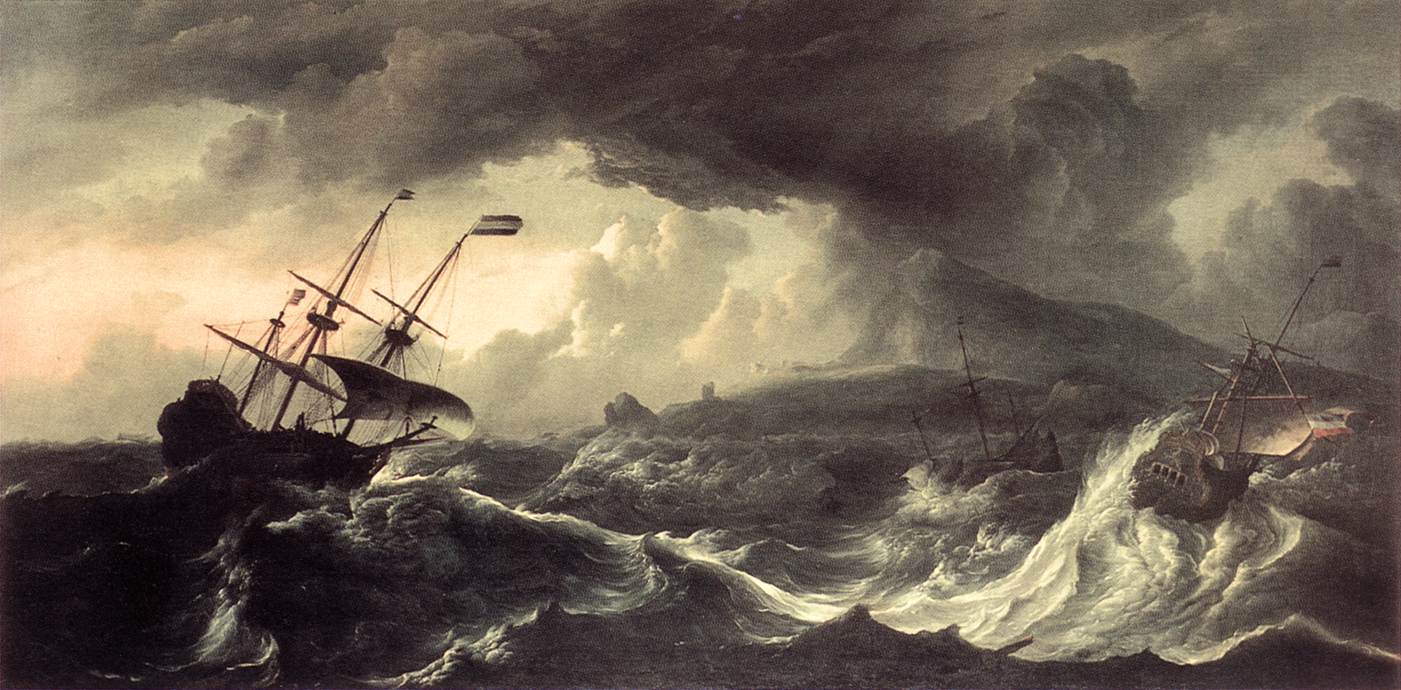 DRIFTINGAIMLESSLY
OR
ANCHORED TO TRUTH
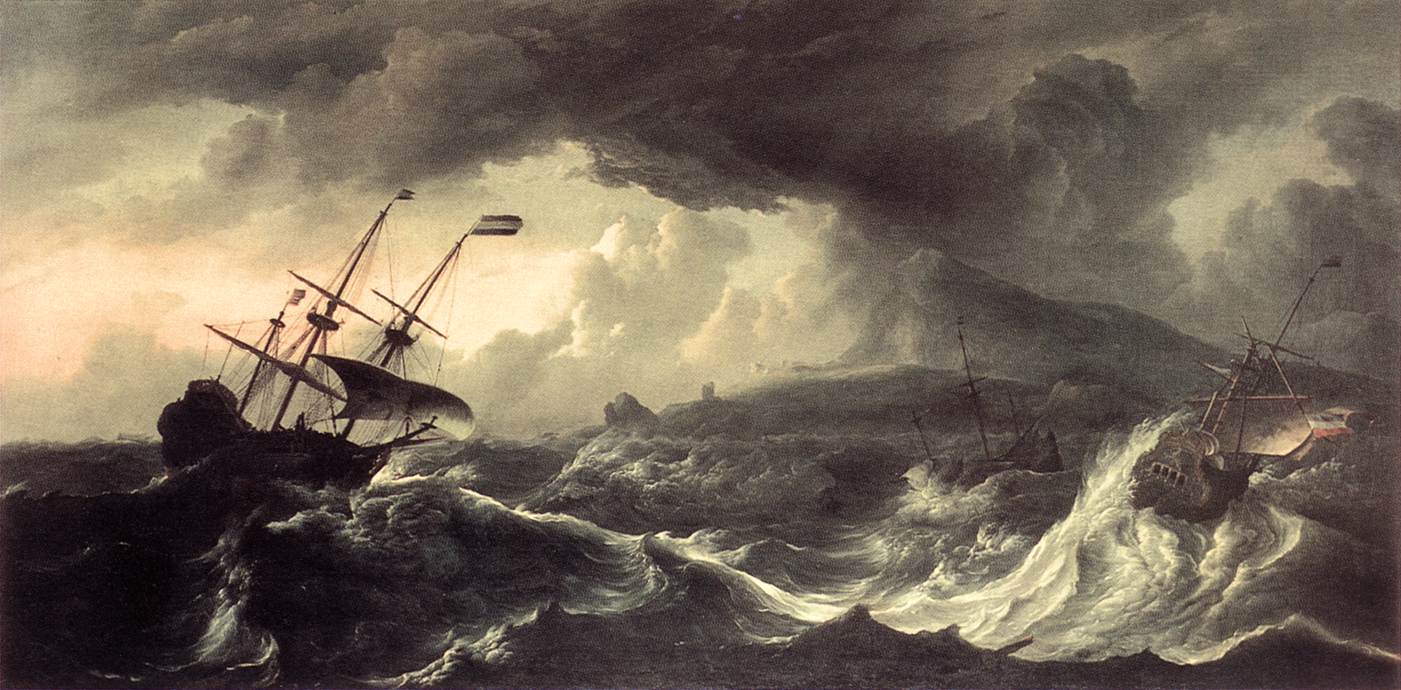 DRIFTING AIMLESSLY without an ANCHOR by PURSUING…
HEDONISM
Ecclesiastes 2:10
And all that my eyes desired I did not refuse them.  I did not withhold my heart from any pleasure…
“First I tried health food, then transcendental   meditation, then jogging; 
    and now I am more serenely, tranquilly, robustly, miserable than I’ve ever been before.”
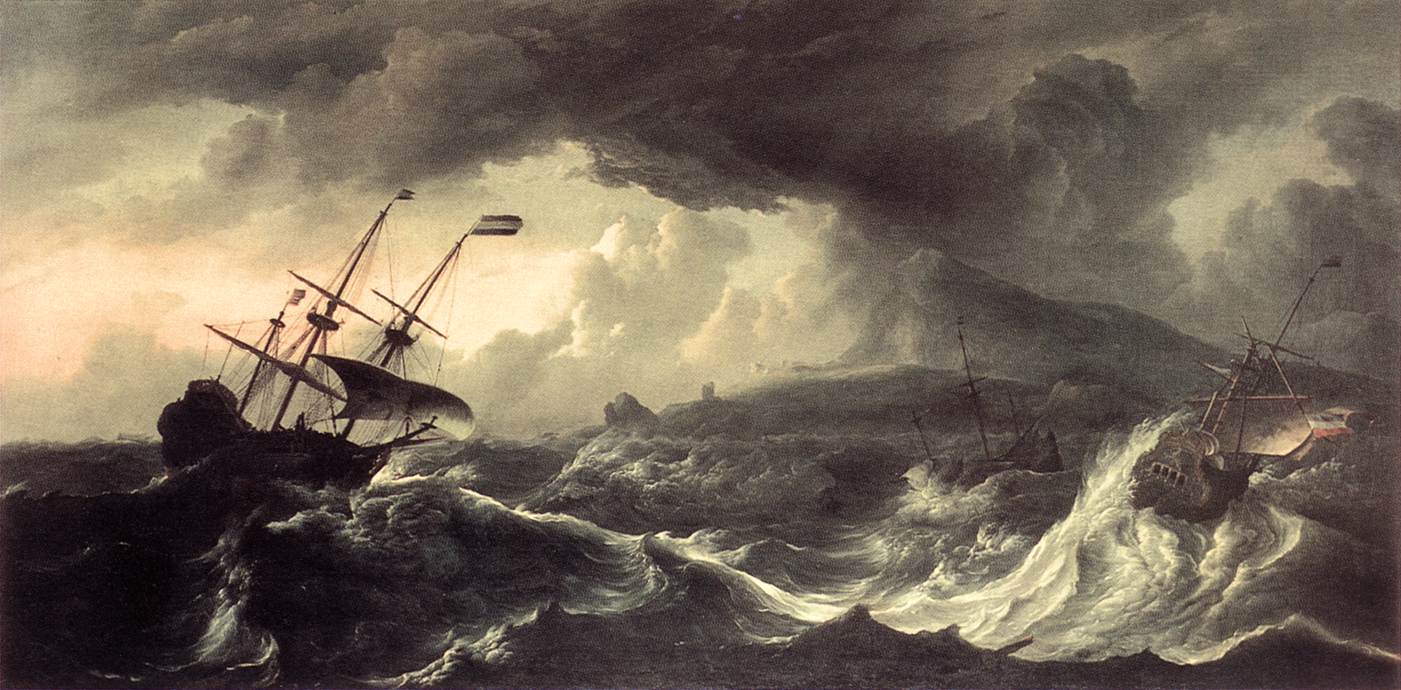 DRIFTING AIMLESSLY without an ANCHOR by PURSUING…
ESCAPISM
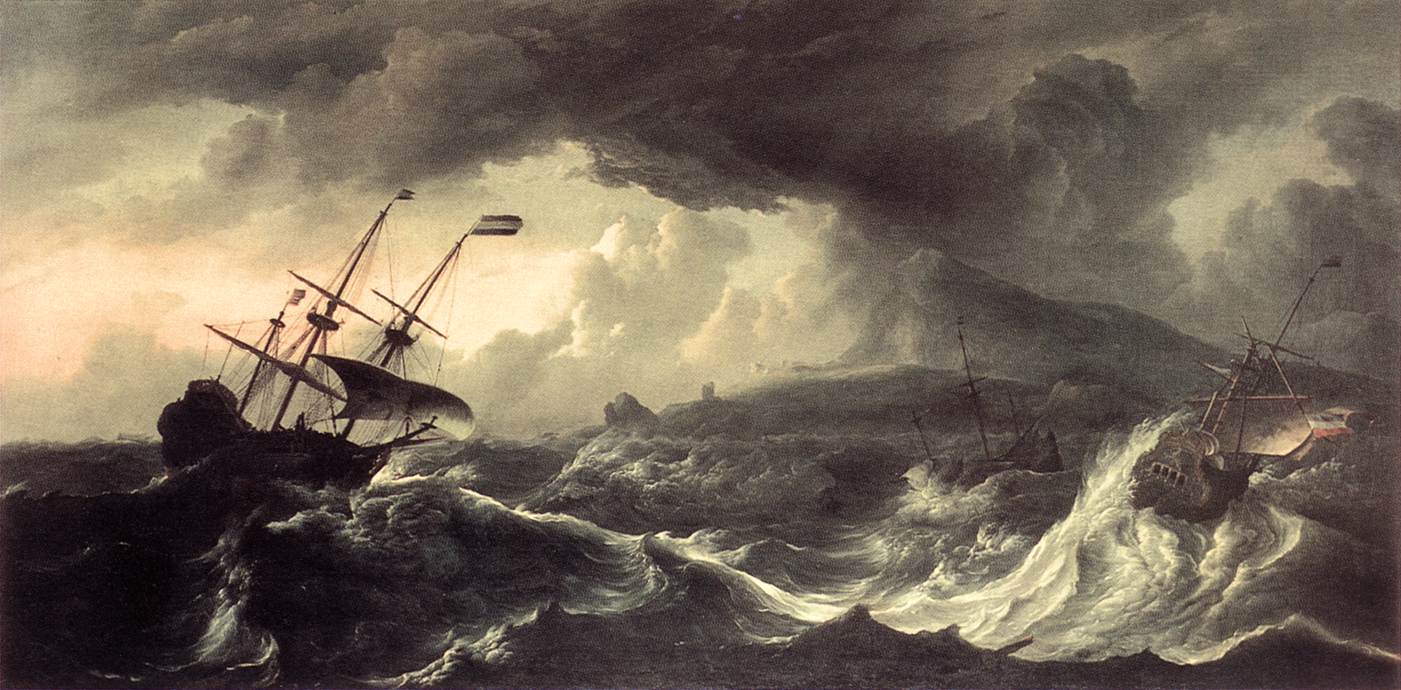 DRIFTING AIMLESSLY without an ANCHOR by PURSUING…
SUPERNATURALISM
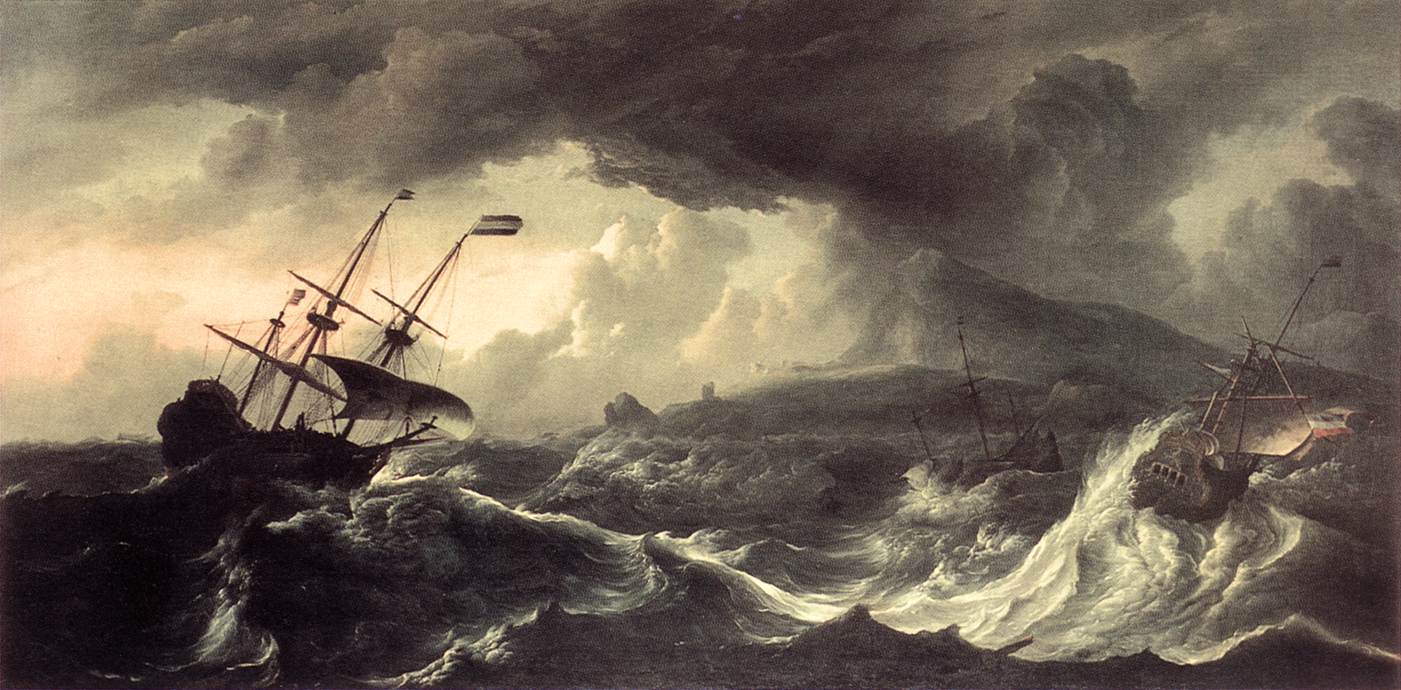 DRIFTING AIMLESSLY without an ANCHOR by PURSUING…
MATERIALISM
Fred Smith
There is some persistent quirk in our thinking that convinces us that temporal things will give us permanent joy.
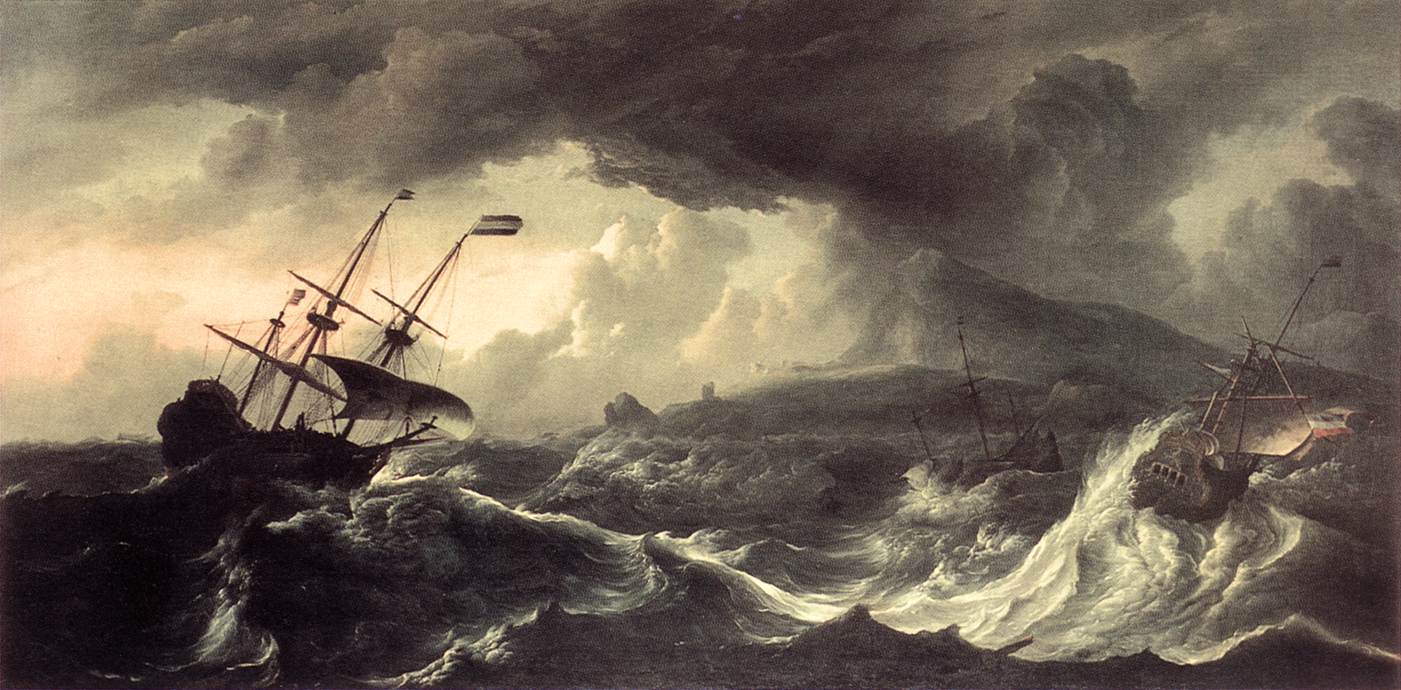 DRIFTING AIMLESSLY without an ANCHOR by PURSUING…
INTELLECTUALISM
ANCHORED by the WORD of GOD
The UNIQUENESS of the WORD
THE UNIQUENESS OF THE WORD
Unique in its…. CONTINUITY
Unique in its…. CIRCULATION
Unique in its…. TRANSLATION
Unique in its…. SURVIVAL
Unique in its…. INFLUENCE
ANCHORED by the WORD of GOD
The INSPIRATION of the WORD
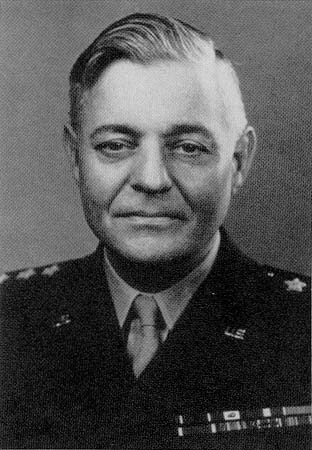 ANCHORED by the WORD of GOD
The VALUE of theWORD
THE VALUE OF THE WORD… Ps 119
It REVEALS GOD
It KEEPS us from SIN
It GIVES us UNDERSTANDING
It GIVES us GUIDANCE
“The Bible was written not to satisfy your curiosity but to help you conform to Christ’s image. Not to make you a smarter sinner but to make you like the Savior…
…not to fill your head with a collection of biblical facts but to transform your life.”

          - Howard G. Hendricks
To keep from DRIFTING through LIFE AIMLESSLY… HOLD to the ANCHOR…GOD’S WORD